Горы и равнины России
Русская равнина
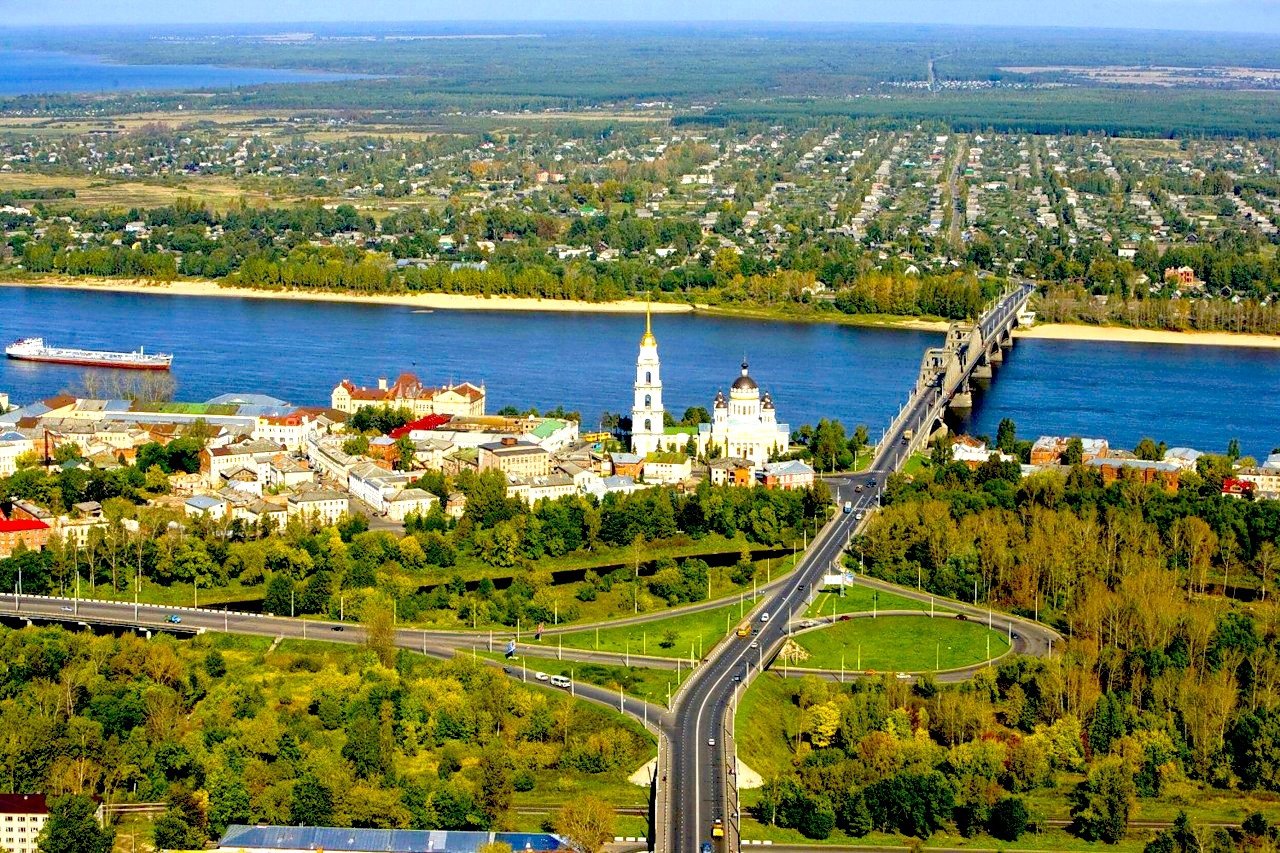 Западно – Сибирская равнина
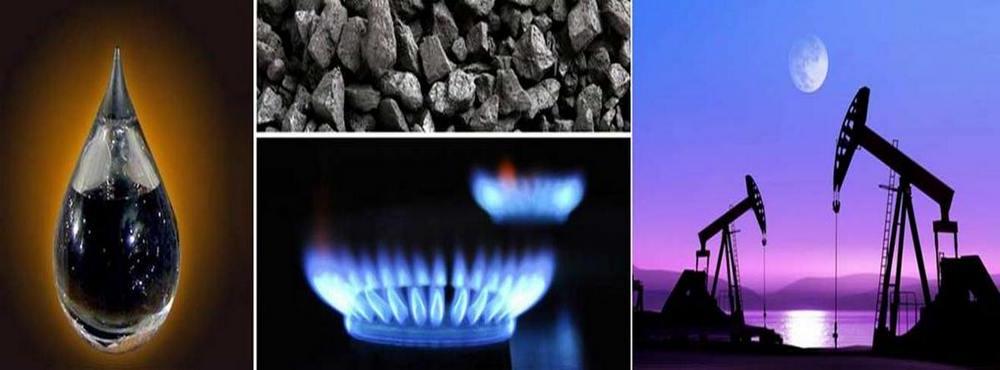 Кавказские горы
Самая высокая вершина в России – это гора Эльбрус высотой 5642 метра
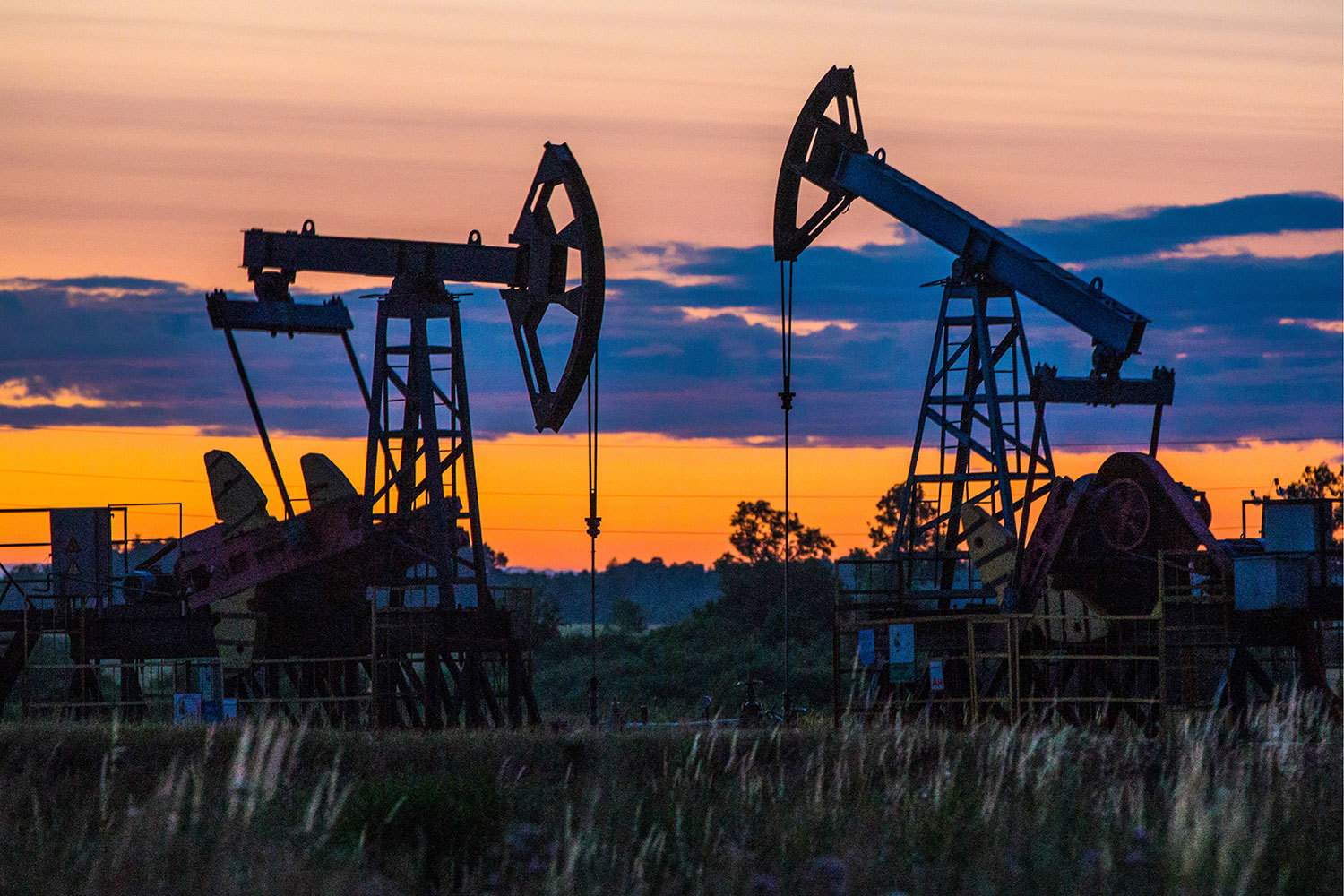 Кавказские горы
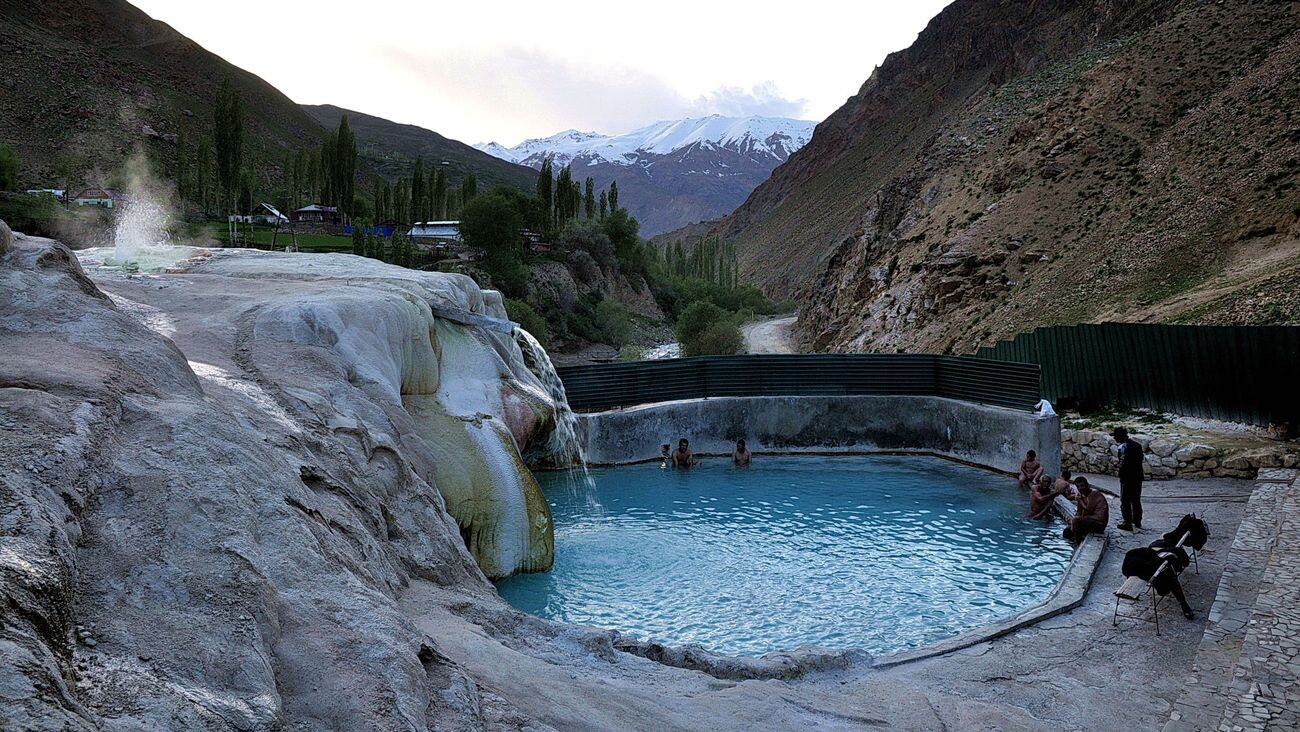 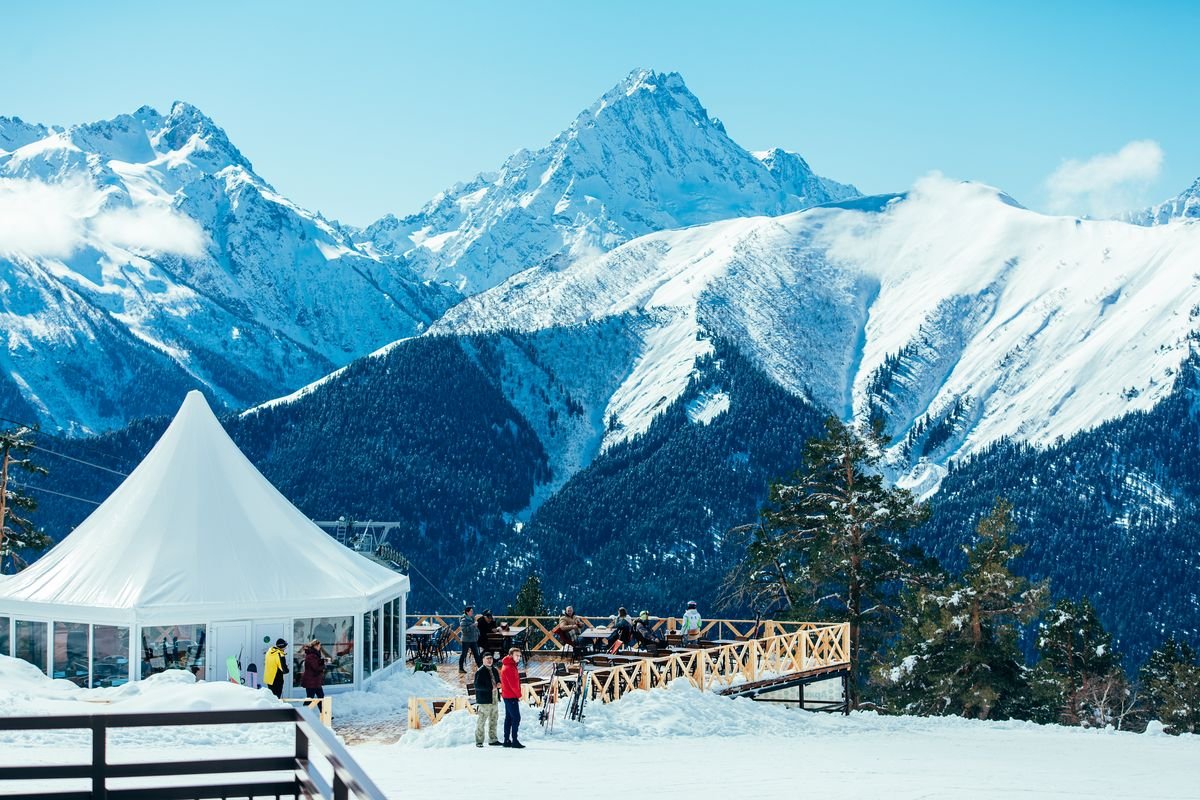 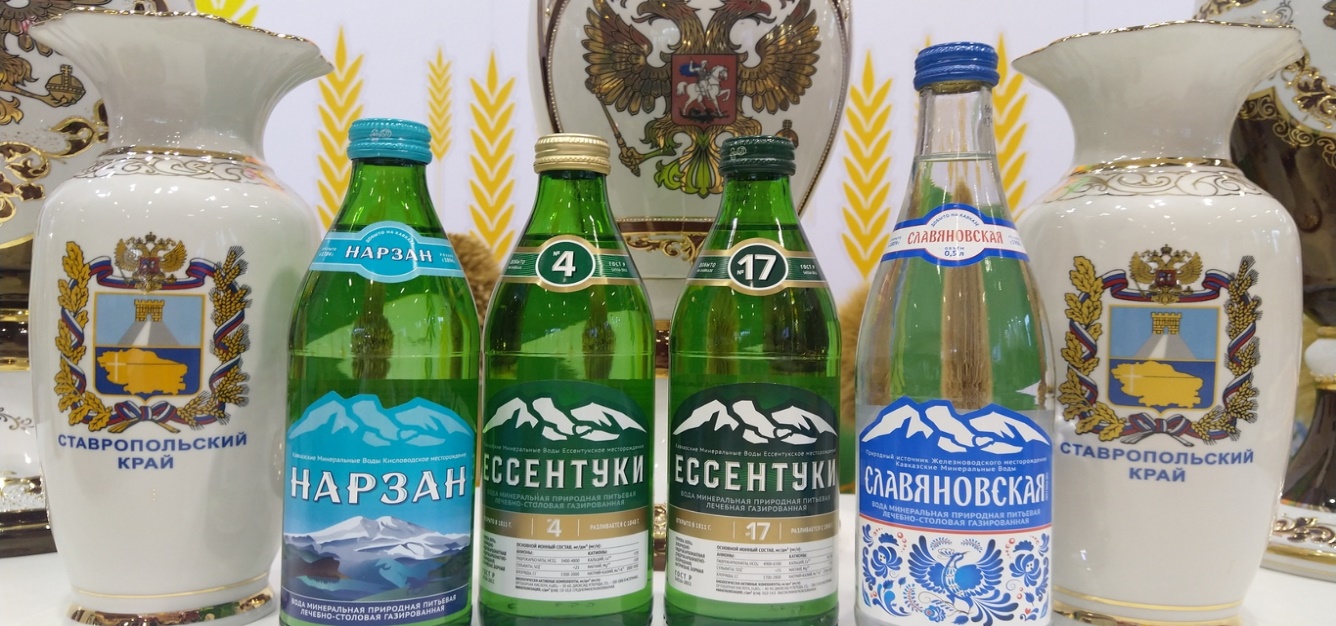 Уральские горы
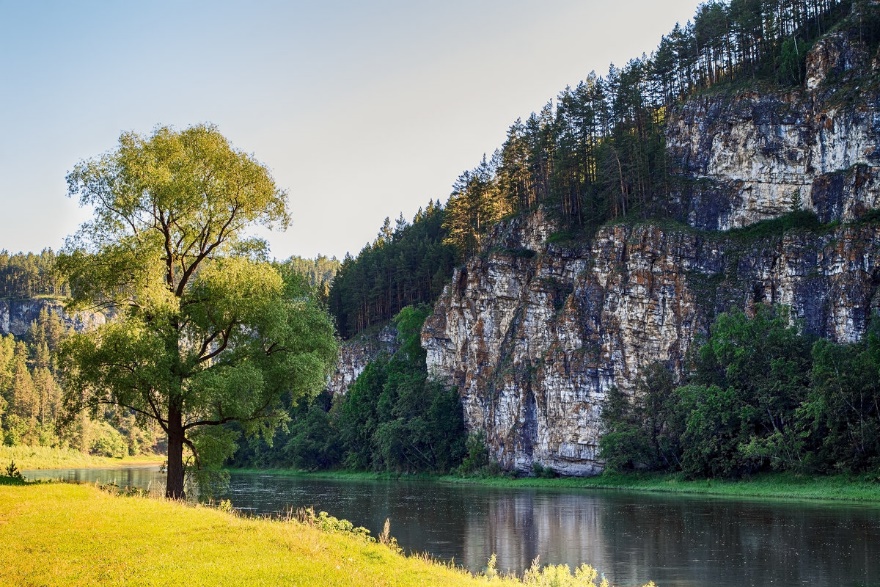 Самая высокая вершина – гора Народная высотой  1895 метров.
Возраст гор 
500 000 000 лет.
Уральские горы
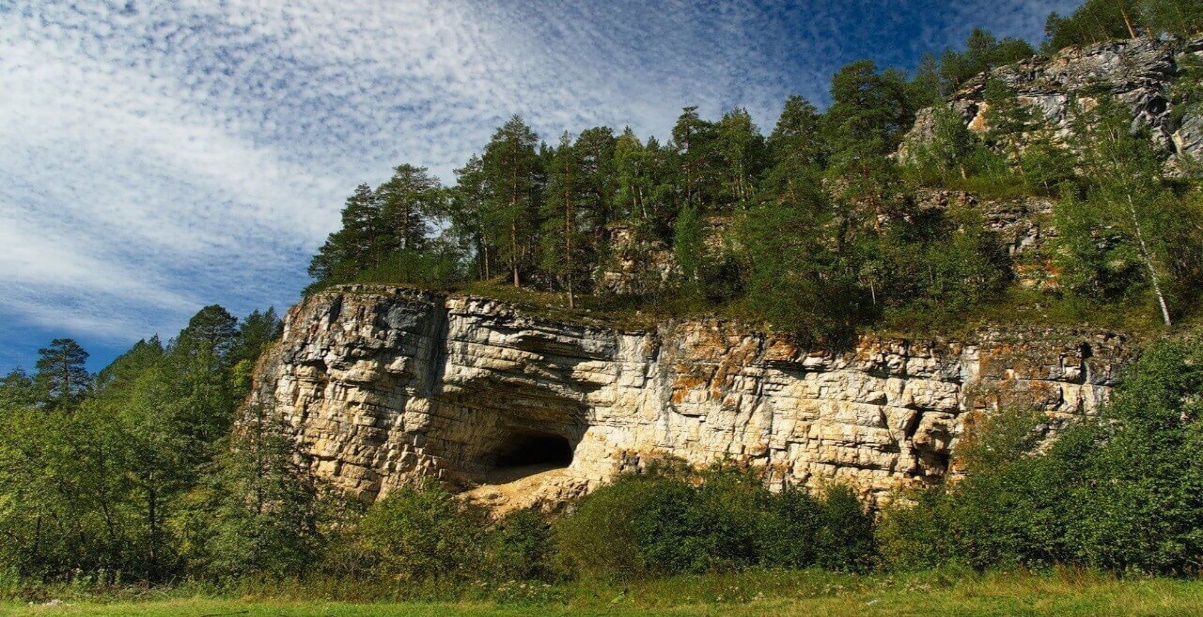 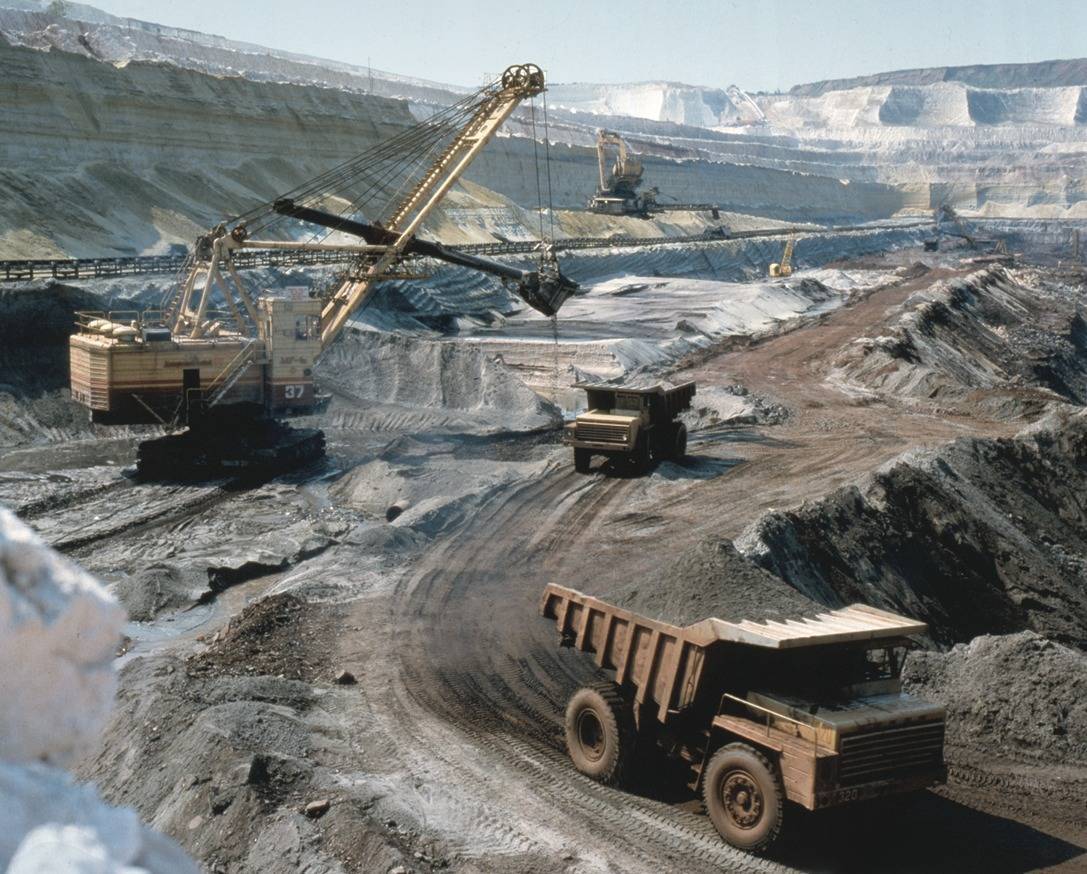 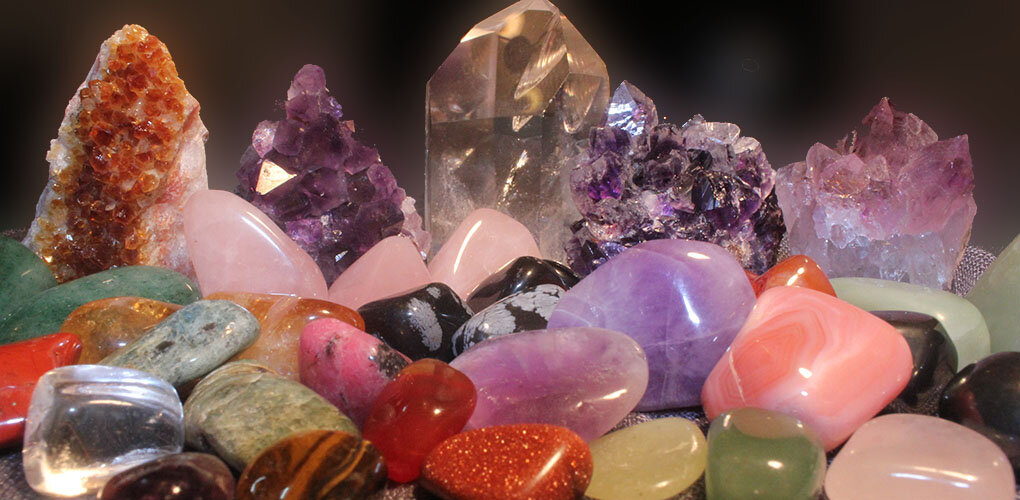 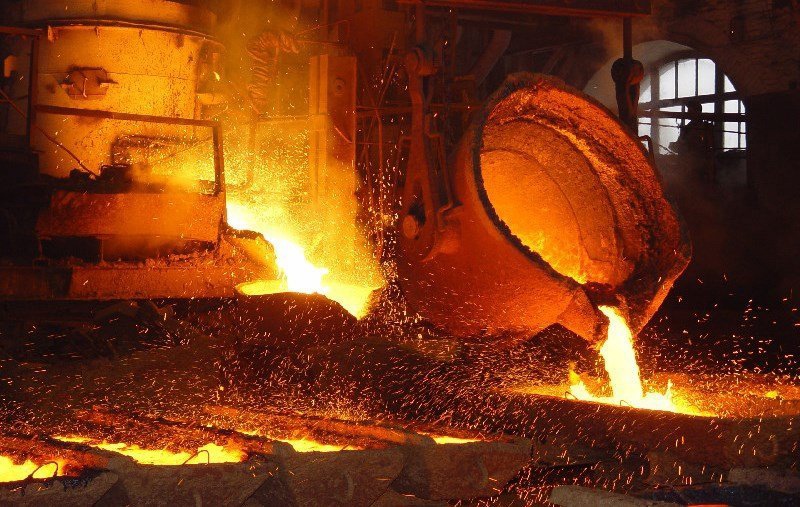 Ответь на вопросы
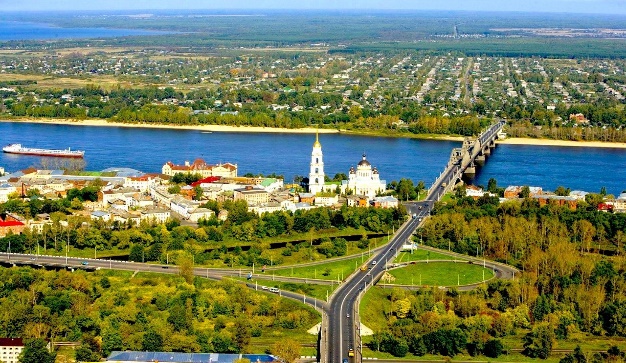 Русская равнина
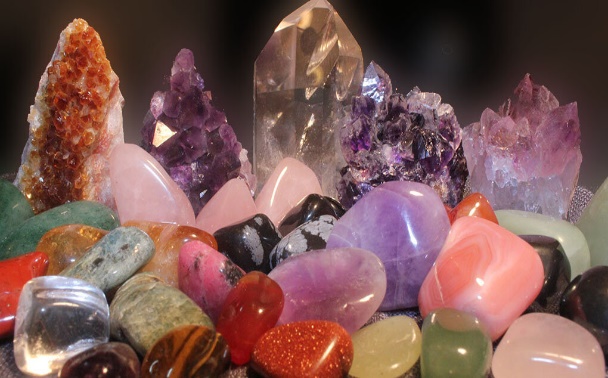 Уральские горы
Кавказские горы
Западно – Сибирская равнина
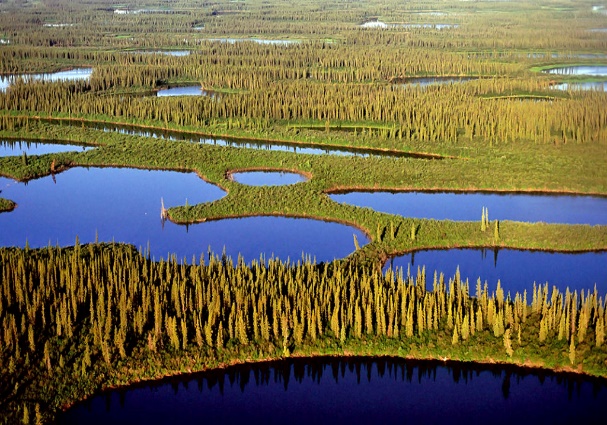 Кавказские горы